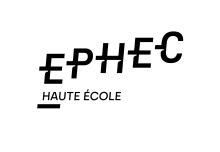 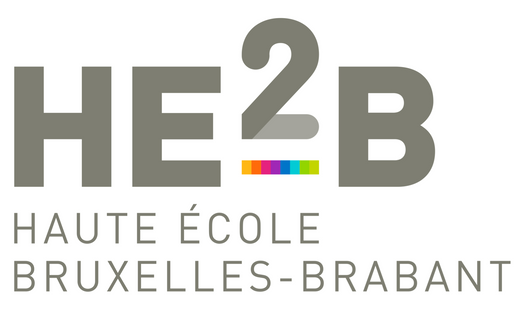 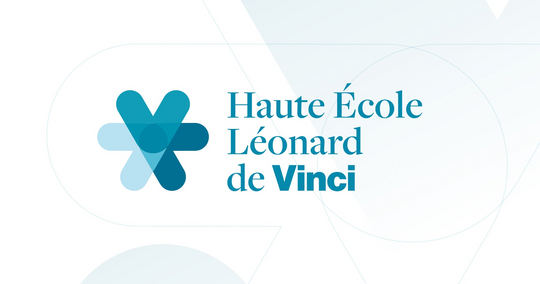 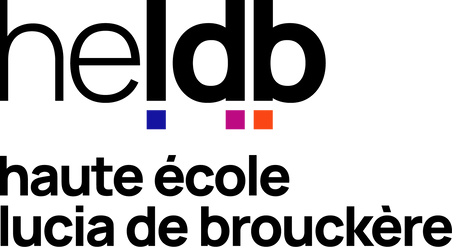 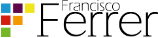 HÉLangue oral Les pratiques langagières orales des étudiant.es dans l’enseignement supérieur non universitaire bruxellois.Résultats des questionnaires « enseignant.es et étudiant.es »
Laurence Bregentzer (HE Galilée) - Marianne Caluwaerts (HE2B) - Camille Descamps (EPHEC) - Dorothée Klein (HELDB) - Bachar Malki  (HE Vinci)- Alexandre Sannen (HE Francisco FERRER) 
Catherine Deschepper (HE Vinci)
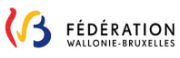 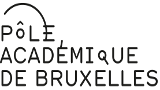 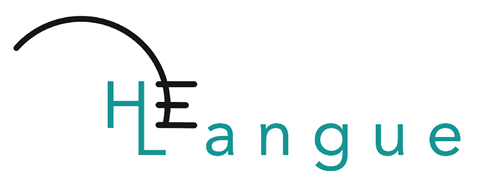 [Speaker Notes: CAT]
Note d’intention
Ces dias reprennent des éléments de l’enquête quantitative présentés lors de différents colloques et congrès. 

Dans ce diaporama, l’accent est mis sur le sentiment de compétence des étudiants.e. 

Attention, il s’agit bien de pratiques déclarées et non effectives. 

Ce diaporama peut servir à une discussion avec les étudiant.es sur le rôle et la place de l’oral dans leur formation
Plan de la présentation
Cadre général de la recherche: les pratiques langagières orales en Haute École (HE) ? Problématique et enjeux
Méthodologie
Analyses descriptives préliminaires des questionnaires  « enseignant.es » et « étudiant.es »
Bibliographie
3
[Speaker Notes: CAT]
Plan de la présentation
Cadre général de la recherche: les pratiques langagières orales en Haute École (HE) ? Problématique et enjeux
Méthodologie
Analyses descriptives préliminaires des questionnaires  « enseignant.es » et « étudiant.es »
Bibliographie
4
[Speaker Notes: CAT]
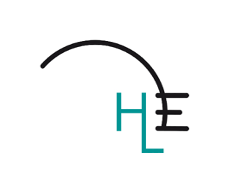 Le projet HÉLangue oral
Consortium inter-institutionnel : 6 Hautes écoles (University College) bruxelloises. 
Co-financement par le FRHE (FWB) et le Pôle académique de Bruxelles
Recherche essentiellement appliquée et collaborative
Durée : deux ans (2022-24)
Objectif : recenser, analyser et étayer les pratiques langagières orales des étudiant.es des hautes écoles de la Région Bruxelles-Capitale, tous départements confondus. 
Filiation avec la recherche HÉLangue écrit (2020-2022)
[Speaker Notes: CAT]
Cadre général : les pratiques langagières orales en Haute École?
6
[Speaker Notes: CAT]
Cadre général : les pratiques langagières orales en Haute École?
Les approches déficitaires sont régulièrement relayées dans le discours commun et médiatique au détriment des approches liées à l’acculturation et/ou aux dimensions littéraciques de la langue
7
[Speaker Notes: CAT]
Cadre général :Les pratiques langagières orales en Haute École?
La didactique de l’oral se développe dans l’enseignement obligatoire de façon assez récente: 
Formation initiale émergente (pratiques proches de l’exposé : Fisher, 2007)
 Compétence « sensible » (Dumais, 2017) qui demeure un défi pour les enseignant.es.
La question des seuils de progressions  = complexe (Wiertz, Van Mosnenck, Galand & Colognesi, 2020)
 Tout comme celle de l’évaluation (Colognesi & Deschepper, 2022).
8
[Speaker Notes: CAT]
Cadre général : les pratiques langagières orales en haute école?
Les pratiques langagières orales (réception et/ou production) des étudiant.es de l’enseignement supérieur sont peu documentées. 
Quid des pratiques effectives, déclarées, désirées, modalisées, médiatisées ?
Quid des dimensions personnelles, affectives, identitaires et socio-économiques liées à la compétence à communiquer oralement ? 
Comment s’articulent les attendus, représentations, conceptions, compétences du côté des enseignant.es, des étudiant.es et des professionnel.les « métiers ».
9
[Speaker Notes: CAT]
Plan de la présentation
Cadre général de la recherche: les pratiques langagières orales en Haute École (HE) ? Problématique et enjeux
Méthodologie
Analyses descriptives préliminaires des questionnaires  « enseignant.es » et « étudiant.es »
10
[Speaker Notes: BACHAR]
Méthodologie. Objectifs et méthodes
11
[Speaker Notes: BACHAR]
12
[Speaker Notes: BACHAR]
Méthodologie : enquêtes quantitatives
Recueil des représentations des étudiant.es, enseignant.es et professionnel.les en matière de pratiques langagières orales  (Scheepers, C. (2023). Former à l’oral, former par l’oral dans le supérieur, De Boeck. Sous presse)

Appui sur le questionnaire HÉLangue écrit (Malki et al., 2021)
Adaptation des rubriques aux dimensions de l’oral équivalentes et à la littérature 
Une question ouverte et 6 rubriques de questions fermées (échelle de Likert à 6 niveaux)
Données socio-démographiques (identité, langues, formations, cadre privé)

Pétest (durée, lisibilité, convivialité, …)

Passation (décembre 2022 à avril/mai 2023)
Tous départements confondus 
Durée 40’ (étudiant.es)  / 20’ (enseignant.es) - 10’ (professionnel.les)
Passation captive ou pas
Étudiant.es et enseignant.es de Bac 1 à Bac 3
[Speaker Notes: BACHAR]
Données quantitatives
Graduation Likert à 6 niveaux ( // Hélangue écrit)
Pas du tout d’accord
Pas d’accord
Un point de désaccord
Un peu d’accord
D’accord
Tout à fait d’accord

 La graduation est adaptée à la formulation des items:
sentiment de compétences, fréquence, sentiment d’être formé,…

 Questionnaires enseignant.es et professionnel.les en contraste avec le questionnaire étudiant.es
14
Méthodologie: les rubriques du questionnaire
[Speaker Notes: CAT]
Méthodologie: les rubriques du questionnaire
Oralité comme continuum (Privat, 2019)
Pratiques extrascolaires (Penloup, 2011)
Frontières poreuses entre pratiques (Dias-Chiaruttini, 2015)
[Speaker Notes: CAT]
Méthodologie: les rubriques du questionnaire
Articulation des sentiments de fréquence, compétence et formation sur 6 fonctions de l’oral en contexte d’enseignement supérieur (Schneuwly, 2017)
[Speaker Notes: CAT]
Méthodologie: les rubriques du questionnaire
Genres pratiqués en HE (Dolz et Schneuwly)
Genres et pratiques effectives (Dupont, 2016)
Genres non modalisés/ médiatisés
[Speaker Notes: CAT]
Méthodologie: les rubriques du questionnaire
Sentiment de compétence sur les habiletés du prescrit légal belge (fondé e.a. sur Reuter, 1996; Kerbrat-Orecchioni, 1996)
Outil d’autoévaluation / de formation
[Speaker Notes: CAT]
Méthodologie: les rubriques du questionnaire
Sentiment d’autoefficacité – motivation – valeur de la tâche => dimension statique? (Messier et al., 2017)
[Speaker Notes: CAT]
Méthodologie: les rubriques du questionnaire
Socialisation familiale et  attendus académiques en matière de pratiques langagières (Bautier, 2017; Lahire, 2008; Donahue, 2008)
Rapport à l’oral (Colognesi, 2022)
[Speaker Notes: CAT]
Plan de la présentation
Cadre général de la recherche : les pratiques langagières orales en Haute École ? Problématique et enjeux
Méthodologie
Analyses descriptives préliminaires des questionnaires  « enseignant.es » et « étudiant.es »
Bibliographie
22
[Speaker Notes: BACHAR]
Lecture des analyses
Afin de faciliter la lecture des analyses présentées, il convient de préciser qu'elles proviennent de deux questionnaires distincts. 
Le premier questionnaire a interrogé les étudiant.es sur leurs représentations et pratiques déclarées en matière de pratiques langagières orales. 
Le second questionnaire visait à recueillir les représentations des enseignant.es sur les pratiques langagières orales de leurs étudiant.es. 

🔍 Une partie des résultats des deux questionnaires sont présentés de façon séparée et une autre propose des analyses de comparaison entre les résultats des étudiant.es et des enseignant.es.
Questionnaire étudiant.es : quelques données socio-démographiques
« Parlez-vous une autre langue couramment (avec fluidité, aisance)? »

Oui, anglais : 297 (152 exclusivement)
Oui, autre qu’anglais : 226
Participant.es : 760 (885 incomplets) 
Âge moyen : 21,3 ans 
Sexe : 525 femmes, 148 hommes, 78 autres, 9 X
Années d’étude : Bac 1 : 336 - Bac 2 : 384 - Bac 3 : 27 - Autres : 10
Langue maternelle : français (580), arabe (36), espagnol (21), luxembourgeois (16), polonais (15), italien (11), autres (60)
24
Questionnaire étudiant.es : quelques données socio-démographiques
Questionnaire enseignant.es : quelques données socio-démographiques
Expérience professionnelle en dehors de l’enseignement :
Oui : 26
Non : 14
Programmes d’études dans lesquels vous enseignez ? 
Instituteur primaire  : 11
Comptabilité  : 10
Commerce, ebusiness et développement : 9
Marketing : 9
Logopédie : 5 
Assistant.e de direction : 8
Enseignement secondaire: 7
Depuis combien d’années enseignez-vous en haute école ? 13,22 ans
Participant.es : 50 (180 incomplets) 
Âge moyen : 46,33 ans 
Sexe : 41 femmes, 8 hommes, 1X
Quel est le diplôme le plus élevé que vous avez obtenu ?
Régendat/Graduat : 2
Master/Licence : 40
Doctorat : 8
Dans quelle filière avez-vous obtenu ce diplôme ? 
Langues, lettres et traductologie : 18
Sciences psychologiques et de l'éducation : 9
Sciences économiques et de gestion : 7
Sciences politiques et sociales : 5
Sciences juridiques : 4
26
[Speaker Notes: BACHAR]
Précautions méthodologiques
Taille des cohortes, enseignant.es et étudiant.es 
Statistiques descriptives => premiers analyses exploratoires
Pratiques et représentations : déclarations des étudiant.es et perception enseignante des compétences / des déclarations des étudiant.es (éléments de langage)
[Speaker Notes: BACHAR]
Questionnaires : les rubriques
[Speaker Notes: CAT]
Pratiques orales privées et en Haute École
[Speaker Notes: CAT]
Pratiques orales privées et en Haute école
[Speaker Notes: CAT]
Pratiques orales privées et en HE : quelques résultats à investiguer pour le volet « écoute »…
Sous-évaluation générale par les enseignant.es des pratiques privées étudiant.es
	Essentiellement pour ce qui concerne les pratiques plus formelles : 
Revendications 
Informations / actualité
Discours d’opinion
Documentaires

Peu de confiance enseignante dans les dimensions d’écoute active et autonome des étudiant.es à des fins de formation

Lors des séances de cours
Lors de travaux de groupes
Lors d’activité d’écoute en lien avec de supports conseillés par l’enseignant.e
[Speaker Notes: CAT]
Pratiques orales privées et en Haute école
[Speaker Notes: CAT]
Pratiques orales privées et en Haute école
[Speaker Notes: PPT croisé étudiants / enseignants]
Pratiques orales privées et en HE : quelques résultats à investiguer pour le volet « parole »…
Surévaluation enseignante des pratiques orales actives déclarées sur les « réseaux sociaux »:

Réalisation de capsules vidéos
Participation à des échanges oraux

Sous-évaluation enseignante des pratiques orales déclarées des étudiant.es en situation académique pour ce qui concerne :

Préparation à l’oral
Prise de parole
Présentation orale
Reformulation
[Speaker Notes: CAT]
Questionnaires : les rubriques
[Speaker Notes: BACHAR]
Fonctions de l’oral en Haute École. Fréquence/compétence selon étudiant.es et enseignant.es
Fonctions de l’oral en HE : quelques résultats à investiguer
Sentiment de compétence déclaré toujours plus élevé chez les étudiant.es que dans la perception enseignante
Lien de corrélation entre sentiments de fréquence et compétence
Relative convergence étudiant.es/enseignant.es sur la fréquence d’apparition déclarée des fonctions identifiées et relative convergence étudiant.es/enseignant.es sur le sentiment de compétence déclaré  
Sauf pour la fonction de mémorisation: fréquence et compétence jugées moindres par les enseignant.es (cette fonction est également considérée comme faisant le moins l’objet d’une formation : voir questionnaire étudiant.es)
[Speaker Notes: BACHAR]
Questionnaires : les rubriques
[Speaker Notes: BACHAR]
Genres de l’oral pratiqués en haute école
[Speaker Notes: BACHAR]
Questions ouvertes  : autres genres pratiquésEnseignant.es
Listez les autres genres oraux professionnalisants que vous pratiquez avec les étudiant.es
Genres spécifiques à une  formation
Genres ou situation de communication avec des dimensions particulières
Pratiques/ compétences/ habiletés spécifiques
[Speaker Notes: BACHAR]
Genres pratiqués en HE : quelques résultats à investiguer
Alignement entre fréquence d’apparition d’un genre selon étudiant.es et enseignant.es
Sentiment de compétence déclaré toujours plus élevé que les fréquences déclarées
Alignement entre sentiment de compétence déclaré des étudiant.es et perception de cette compétence par les enseignant.es 

Pas de différence significative entre perception étudiante et enseignante. Par contre, les genres identifiés comme moins fréquents conservent un fort taux de compétence déclarée (voir questionnaire étudiant.es)
[Speaker Notes: BACHAR]
Questionnaires : les rubriques
[Speaker Notes: CAT]
Habiletés à l’oral perçues par les/des étudiant.es et les enseignant.es
[Speaker Notes: CAT]
Habiletés à l’oral perçues par les/des étudiant.es et les enseignant.es
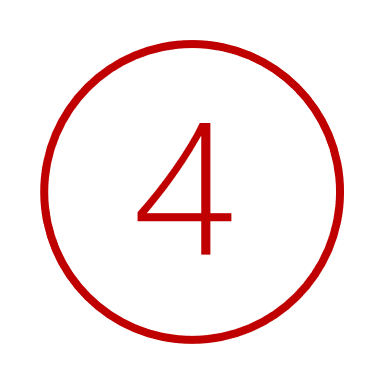 [Speaker Notes: CAT]
Habiletés : quelques résultats à investiguer
Relatif accord sur la compétence déclarée pour 4 des 5 habiletés jugées prioritaires
Le vocabulaire spécifique obtient un plus grand écart entre perception enseignantes et étudiantes: est-ce à dire qu’il faut davantage l’enseigner?
Quid des différences importantes de perceptions de compétences sur des habiletés jugées non prioritaires? 
Quelques habiletés jugées conjointement peu peu maitrisées
Interpréter les informations implicites
Repérer et respecter les contraintes propres au discours oral
Interroger la fiabilité d’un discours oral
[Speaker Notes: CAT]
Questionnaires : les rubriques
[Speaker Notes: CAT]
Sentiment de compétence des étudiant.es
Sentiment de compétence des étudiants : quelques résultats à investiguer
Les étudiants ont une perception globalement positive de leurs compétences d'écoute. Les moyennes des items sur la parole sont légèrement inférieures à celles de l'écoute.
Ils estiment avoir progressé en écoute/parole depuis leur entrée en haute école.
Lorsque les étudiant.es se comparent à leurs pairs, en matière de compétences à l’oral, ils sont plus modéré.es dans les réponses qu’ils fournissent.
Expériences familiales (« dans ma famille… »)
Expériences familiales: quelques résultats à investiguer
Les moyennes indiquent une communication familiale globalement positive.
Les étudiants apprécient les moments de partage et de discussion avec leur famille.
Ils perçoivent des difficultés de communication lors de disputes.
La parole est plutôt utilisée pour des sujets pratiques et pour discuter des journées.
La parole en situation formelle (discours) n'est pas vraiment une pratique mobilisée.
Perceptions académiques des étudiant.es
Perceptions académiques des étudiant.es (suite)
Perceptions académiques des étudiant.es: quelques résultats à investiguer
Les étudiants …… :
Apprécient globalement la parole et l'écoute.
Manquent de confiance en soi lorsqu'ils s'expriment en public, notamment face à un large public.
Expriment des incertitudes quant à leur langage corporel et leur regard en public.
Ont des sentiments mitigés vis-à-vis de l'évaluation de leurs compétences orales.
Considèrent de prise de parole comme une source de stress.
Ressentent le besoin de se préparer avant de s'exprimer en public.
Perçoivent des différences d'exigences orales entre le secondaire, la haute école et l'université, ainsi qu'entre la haute école et leur futur métier.
Questionnaires : les rubriques
[Speaker Notes: BACHAR]
Représentations des enseignant.es : quelques résultats à investiguer
Quel est le rôle que vous estimez devoir jouer dans le cadre de vos enseignements? (du plus au moins important)

Aider les étudiant.es à mieux écouter et à mieux parler dans le cadre de leur future profession
Aider les étudiant.es à mieux écouter et à mieux parler pour réussir leurs études
Réconcilier les étudiant.es avec les activités de prise de parole et d’écoute
Aider les étudiant.es à mieux écouter et à mieux parler dans le cadre d’un débat public et citoyen
Aider les étudiant.es à mieux écouter et à mieux parler dans le cadre de leur vie privée

Convergence avec les fonctions de l’oral identifiées comme les plus courantes
Divergence avec les genres identifiés comme les plus fréquents
[Speaker Notes: BACHAR]
Représentations des enseignant.es : quelques résultats à investiguer
Représentations des enseignants : quelques résultats à investiguer
Complexité à enseigner / évaluer l’oral
L’oral se travaille et s’enseigne : les étudiant.es progressent 
Les exigences de la HE sur le plan de l’oral se rapproche de celles du milieu professionnel auquel les étudiant.es se destinent
Plan de la présentation
Cadre général de la recherche : les pratiques langagières orales en Haute École ? Problématique et enjeux
Méthodologie
Analyses descriptives préliminaires des questionnaires  « enseignant.es » et « étudiant.es »
Bibliographie
58
[Speaker Notes: BACHAR]
Bibliographie
De Pietro, J.-LF et al. (2017) L’oral aujourd’hui : perspectives didactiques. Namur : Presses universitaires de Namur, 259-274
De Ketele, J.-M. & Roegiers, X. (2015). Méthodologie du recueil d’informations. Bruxelles : De Boeck
Dias-Chiaruttini, A. (2015). Analyser les relations entre le scolaire et l’extrascolaire : de quelques enjeux en didactique du français, La Lettre de l’AIRDF, n°58, 7-11
Dolz, B. & Schneuwly, B. (1998-2016). Pour un enseignement de l’oral. Initiation aux genres formels à l’école. Paris : Retz. `
Donahue, Chr. (2008). Écrire à l’université : analyse comparée en France et aux Etats-Unis. Villeneuve-d’Ascq : Presses universitaires du Septentrion. 
Dumais, Chr. (2015). Une typologie des objets de l’oral pour la formation initiale et continue des enseignants. In In R. Bergeron, Chr. Dumais, B. Harvey et R. Nolin (dir.), La didactique du français oral du primaire à l’université (pp. 29-52). Peisaj : Côte Saint-Luc 
Dupont, P. (2016). D’une approche épistémologique du concept de genre à ses implications praxéologiques en didactique de l’oral. Repères, 54, 141-166
Dupont, S., De Clercq, M. & Galand, B. (2015). Les prédicteurs de la réussite dans l’enseignement supérieur : revue critique de la littérature en psychologie de l’éducation. Revue française de pédagogie, 2, 105-136. 
Frier, C. (2015). Les défis de l’enseignement supérieur et l’état des recherches sur les littéracies universitaires, dans Boch, F. & Frier, C. (Ed.) Écrire dans l’enseignement supérieur : des apports de la recherche aux outils pédagogiques. Grenoble : ELLUG, 25-52. 
Kerbrat-Orecchioni, C. (1990, 1992, 1994). Les interactions verbales. Tomes 1, 2 et 3. Paris : Minuit. 
Kerbrat-Orecchioni, C. (1996). La conversation.  Paris : Seuil. 
Lafontaine, L., Dumais, Chr. & Pharand, J. (2016). L’oral au premier cycle de l’école québécoise : assises théoriques et démarches d’enseignement et d’évaluation. Repères, 54, 101-119. 
.
Abric, J.-Cl. (Ed.) (1994). Pratiques sociales et représentations. Paris : PUF.
Allen, N. (2016). La prise de notes : une stratégie répandue en situation pédagogique de compréhension orale. Repères, 54, 39-59. 
Barré-De Miniac, Chr. (2002). Le rapport à l’écriture.  Villeneuve-d’Ascq : Presses universitaires du Septentrion. 
Barrère, A. (2011). L’éducation buissonnière. Quand les adolescents se forment par eux-mêmes. Paris : Armand Colin. 
Bautier, É. (2017). Le langage pour apprendre : évolutions curriculaires et construction des inégalités sociales à l’école. Didactiques en pratiques, 3, 7-15. 
Bautier, É. & Rochex, J.-Y. (1998). L’expérience scolaire des nouveaux lycéens. Massification ou démocratisation. Paris : Armand Colin. 
Bautier, E. (1995). Pratiques langagières, pratiques sociales. Revue française de pédagogie. 137, 117-161
Cartier, S. & Berger, J.-L. (2020). Prendre en charge son apprentissage. L’autoapprentissage autorégulé à la lumière des contextes. Paris : L’Harmattan
Colognesi, S. & Deschepper, C. (2019). Les pratiques déclarées de l’enseignement de l’oral au primaire. Qu’en est-il en Belgique francophone ?. Language and Literacy, 21(1), 1-18.
Colognesi, S., Deschepper, C. & Oliveri, S. (2022). Vers un essai de modélisation du rapport à l’oral. 15e colloque de l’AIRDF. Louvain-La-Neuve : 23-25 mai 2022. 
Communauté Française (2013). Socles de compétences. Bruxelles : Administration générale de l'Enseignement et de la recherche scientifique, Service général du Pilotage du système éducatif.
Deleuze, Gr. (2005). Étayer l’apprentissage d’un genre formel de l’oral : la défense d’un travail de fin d’études, in Enjeux, n°63, 57-75.
Romainville, M. & Crinon, J. (coord.) (2020). Dossier. Invitation à la métacognition. Les Cahiers pédagogiques, 563, 10-56. 
Scheepers, C. (dir.).  (à paraître). Former à l’oral, former par l’oral dans le supérieur. Bruxelles : De Boeck.  
Scheepers, C. (2017). L’écrit et l’oral réflexifs, un tissage heuristique. In J.-F. de Pietro, Carole Fisher & Roxane Gagnon (dir.). L’oral aujourd’hui : perspectives didactiques. (pp. 237-256). Namur : Presses universitaires de Namur. 
Schneuwly, B. (2017). Postface. In J.-F. de Pietro, Carole Fisher & Roxane Gagnon (dir.). L’oral aujourd’hui : perspectives didactiques. (pp. 315-323). Namur : Presses universitaires de Namur. 
Tremblay, O. & Mottet, M. (2012). Représentations du français oral standard et de la langue d’enseignement chez de futurs maitres au primaire. In R. Bergeron, G. Plessis-Bélair (dir.), Représentations, analyses et descriptions du français oral, de son utilisation et de son enseignement au primaire, au secondaire, à l’université (pp. 81-96). Côte Saint-Luc : Peisaj. 
Viola, S., Messier, G., Dumais, Chr., Mounier, H. (2015). Les familles de situations au service du développement de la compéténce à l’oral des futurs enseignants. In R. Bergeron, Chr. Dumais, B. Harvey et R. Nolin (dir.), La didactique du français oral du primaire à l’université (pp. 187-209). Peisaj : Côte Saint-Luc. .
Soucy, E. et Dumais, C. (2022). La justification orale: de l’objet enseigné à l’objet utilisé. Éducation et francophonie, 50(1), 1-16.
Malki, B., Caluwaerts, M., Delneste, S., Manne, N., Pirlot, B. & Scheepers, C. (2024). Les pratiques lecturales et scripturales (extra) académiques des étudiants des hautes écoles. Relais, 8(8), 111–127. https://doi.org/10.34874/PRSM.relais-vol8iss8.480 
Messier, G., Viola, S. & Boyer, P. (2017). Quelles sources peuvent avoir influencé le profil motivationnel d’étudiants en début de formation initiale à l’enseignement au regard du développement de leur compétence à communiquer oralement ? In R. Bergeron, G. Plessis-Bélair (dir.), Représentations, analyses et descriptions du français oral, de son utilisation et de son enseignement au primaire, au secondaire, à l’université (pp. 123-145). Côte Saint-Luc : Peisaj. 
Noël, B. (1997). La métacognition. Bruxelles : De Boeck. 
Penloup, M.-Cl. & Liénard, F. (2009). Le rapport à l’écriture, un outil pour penser la place de l’écriture électronique dans l’enseignement-apprentissage du français. Forumlecture.ch, n°2. 
Penloup, M.-Cl. (1999). L’écriture extra-scolaire des collégiens. Paris : Retz. 
Plessis-Bélair, G. (2012). La communication orale et la formation à l’enseignement : une question de langue et d’identité en contexte d’oral réflexif. In R. Bergeron, G. Plessis-Bélair (dir.), Représentations, analyses et descriptions du français oral, de son utilisation et de son enseignement au primaire, au secondaire, à l’université (pp. 69-80). Côte Saint-Luc : Peisaj. 
Privat, J.-M. (2019). Continuum anthropologique. In Pratiques, 183-184, 31-36. 
Rayou, P. (dir.) (2019). L’origine sociale des élèves. Paris : Retz. 
Repères, n°23 (2001) Pratiques scolaires-pratiques extrascolaires, coordonné par Reuter, Y. Penloup, M.-C. Lyon : ENS de Lyon. 
Penloup, M.-Cl. (1999). L’écriture extra-scolaire des collégiens. Paris : Retz. 
Reuter, Y. (1996). Enseigner et apprendre à écrire. Paris : ESF